Supporting Teachers’ Learning Needs in the Era of Next Gen Science
Carla Zembal-Saul, Ph.D. 
Kahn Professor of STEM Education
NSTA Fellow
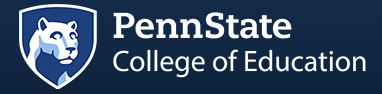 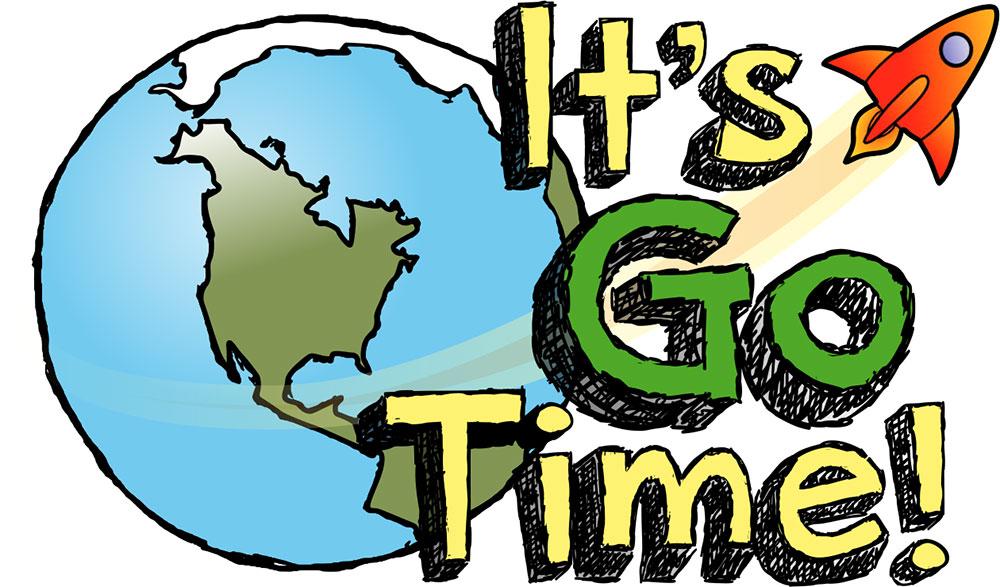 What do you notice about
...the role of teacher inquiry?
...the ways in which working across the professional continuum is addressed?
...how we learn from and through practice?
...how practice is made public?
...the features of a supportive environment?
Sense of Wonder (as source of strength)
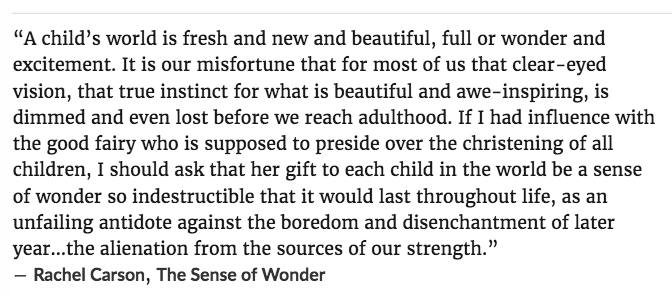 Essential Features of the Framework
EQUITY – Science for ALL students!
Three Dimensional Science Learning
Scientific and engineering practices
Crosscutting concepts
Disciplinary core ideas
Phenomena-based and full of wonder
Coherent learning progressions
*Young children are capable of this kind of science learning!
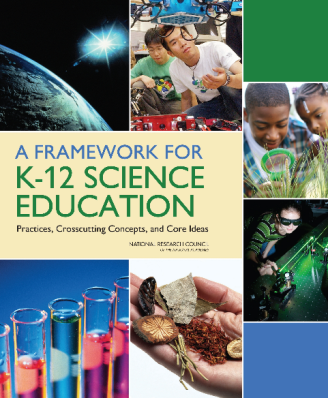 Making the Shift to NGSS
Focusing on science content TO engaging in 3D learning
Facts → Big Ideas
Skills → Scientific & Engineering Practices
Discrete Focus → Coherent Ways  of Understanding Science
Prioritizing science topics TO productive participation with phenomena-based, question-driven science
Doing hands-on science (e.g., “activity-mania,” “snacks and crafts”) TO…
Arguing from evidence, constructing evidence-based explanations, modeling
Coherent and consequential sequence of learning opportunities
The Disconnect
There is a gap between the new vision for science learning and current instruction, curriculum, and assessment.

Across the nation, it is likely that teachers…
Have not experienced this kind of science learning
Have not been prepared to teach in ways that reflect the new vision 
Teach in districts that focus on and support subjects other than science (i.e., literacy and numeracy)
The new vision for science education renders ALL of us novice in some way.
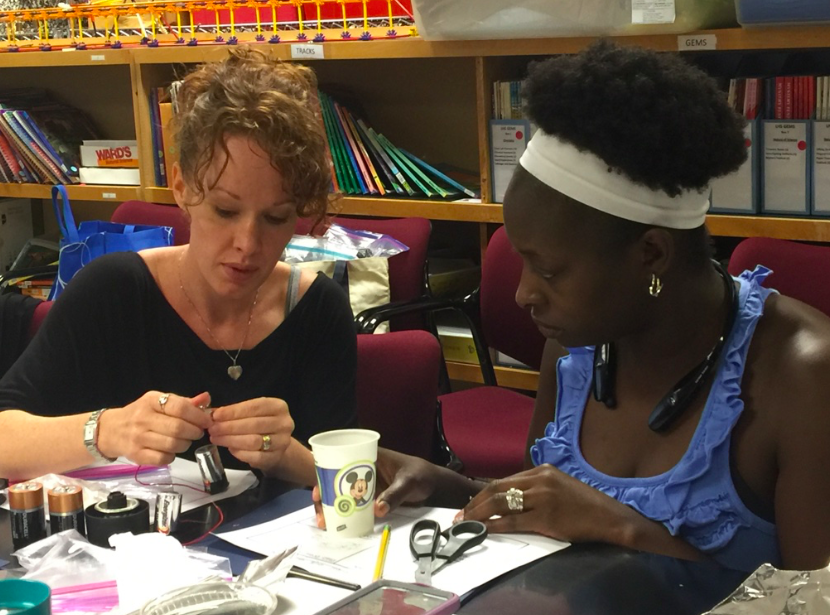 How do we support teachers 
in making these ambitious shifts to support students’ meaningful science learning and scientific practice?
Science Teachers’ Learning:
Enhancing Opportunities, Creating Supportive Contexts
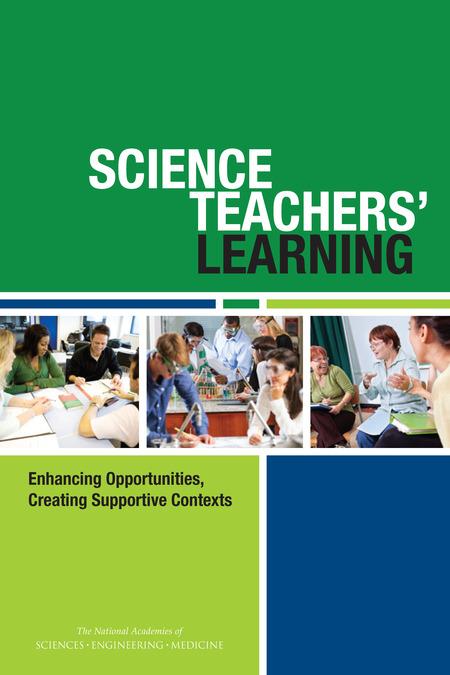 The National Academies of      Science • Engineering •Medicine
Board on Science Education
in collaboration with Teacher Advisory Council
with funding from Merck Company Foundation
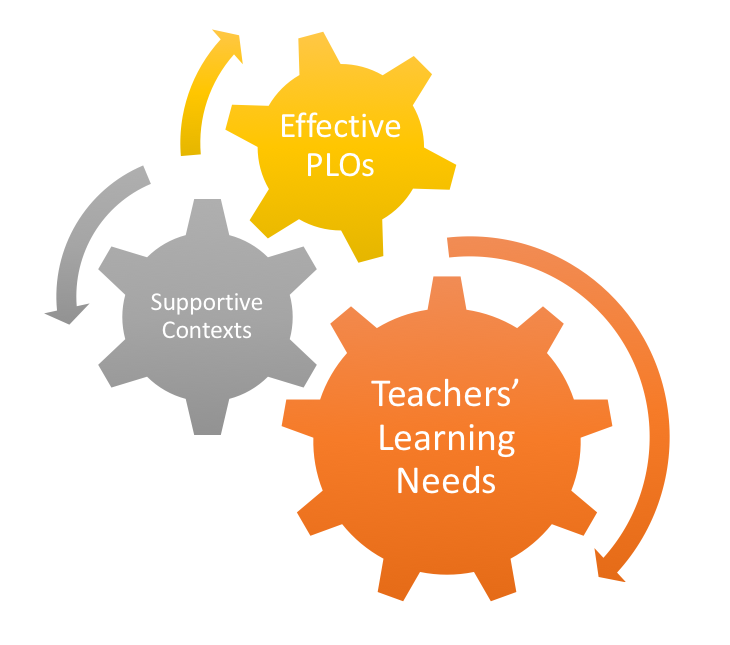 Professional Learning Opportunities
Main Areas 
of the Report
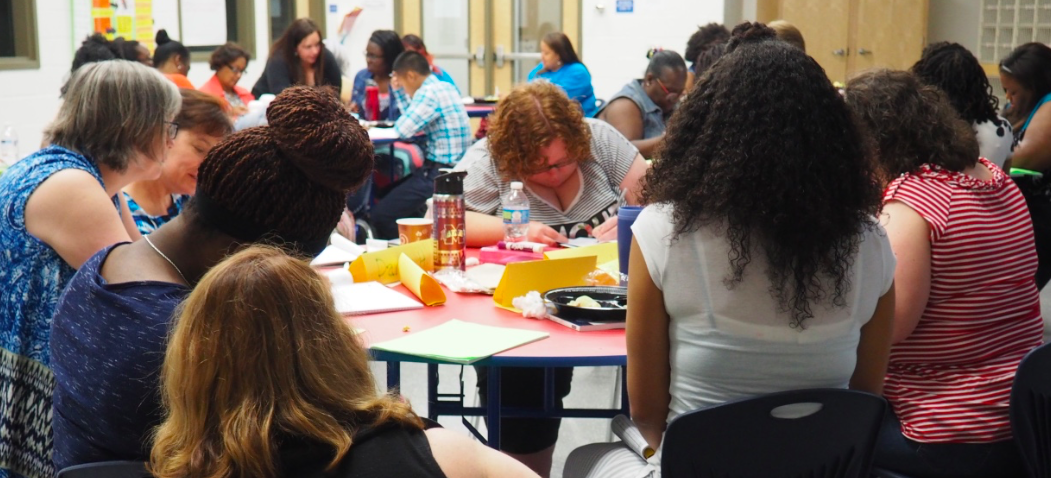 Who are today’s teachers and 
what does that mean for designing 
professional learning opportunities?
A National Snapshot
Characterized by substantial variability
Background and preparation
Professional learning opportunities
Contexts in which they work

Available data 
Fragmented across surveys
Difficult to access and make sense of survey data on PD for elementary teachers
[Speaker Notes: 2012 National Survey of Science and Mathematics Education
SASS 2007-08 (NCES Schools and Staffing Survey)
Commissioned reports – administrative databases in Florida and New York]
Notable National Trends
Science teaching career
40% middle school and ~50% high school science teachers have >10 years experience
More than half of new science teachers leave before 5th year
Science background – no science cert
40% of middle level science teachers
14% high school science teachers
[Speaker Notes: Workforce becoming newer and less experienced]
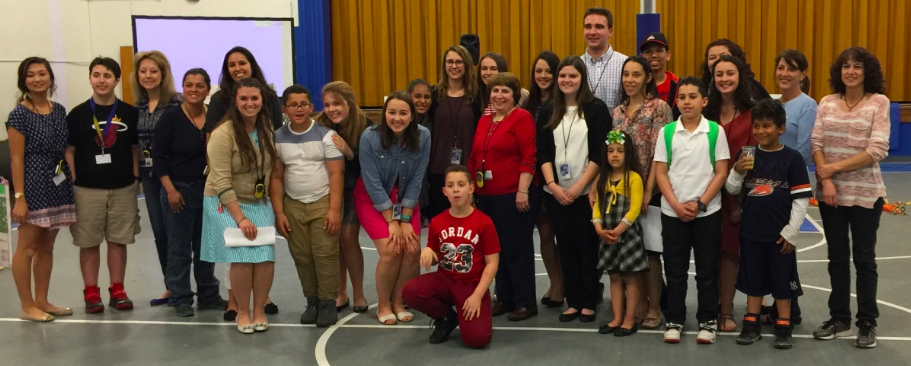 We must work intentionally  
ACROSS the professional continuum.
Professional Continuum
Career stage
Preservice
Early career
Experienced/veteran
System level
Elementary school
Middle school
High school
Higher education
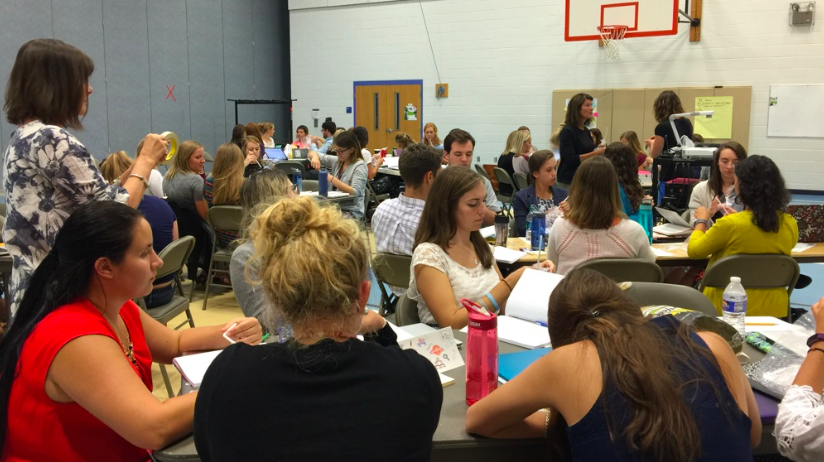 Focus on Levers
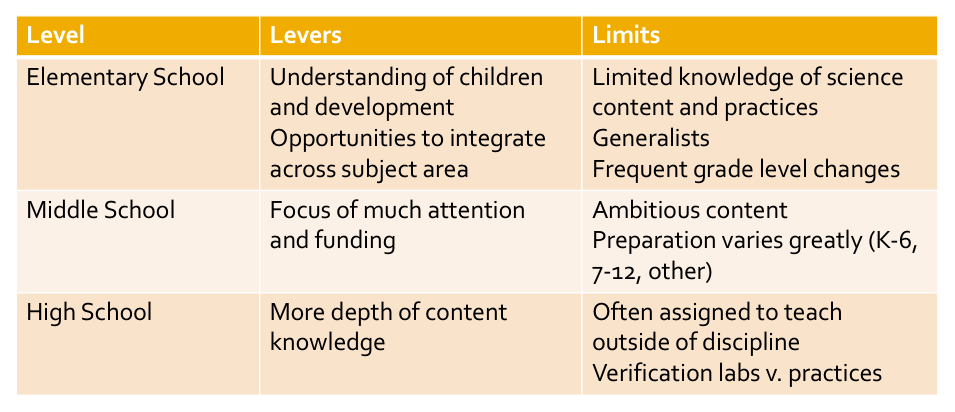 Professional Continuum Redefined
Continuum as essential expertise that teachers and groups of teachers develop across careers to meet the demands of the new vision.
Developmental and dynamic process
Context dependent
Responsive to problems of practice
Attentive to equity and ethics
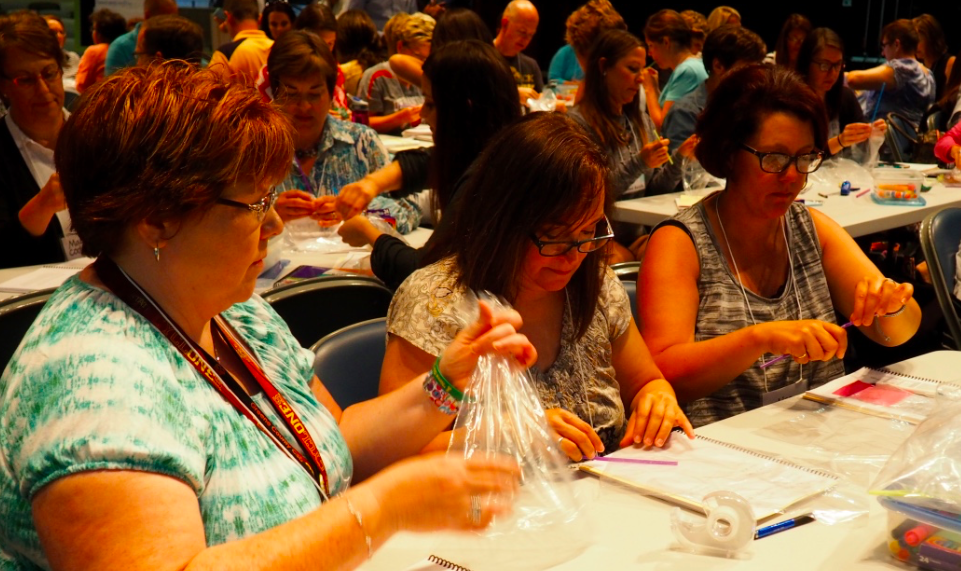 What do we know from the 
research about effective 
professional development?
Problematic Aspects of Current PLOs
Substantial variability in PLOs
Driven by individual interests without consideration of building capacity at the school or district level
Episodic and lack coherence (i.e., tiny pieces loosely connected)
Uninformed by articulated theory of learning 
Fails to include teachers’ voices and focus on their problems of practice
Consensus View
Active participation of teachers who engage in analysis of examples of effective instruction and student work,
Content focused,
Alignment with district policies and practices, and
Sufficient duration to allow repeated practice and/or reflection on classroom experiences.
BOSE, 2015
And in light of the new vision...
Integrate three dimensions of science learning 
Engage with scientific and engineering practices
Attend to meaningful assessment practices
Support all learners, including English learners and children who are differently abled, to be successful in science!
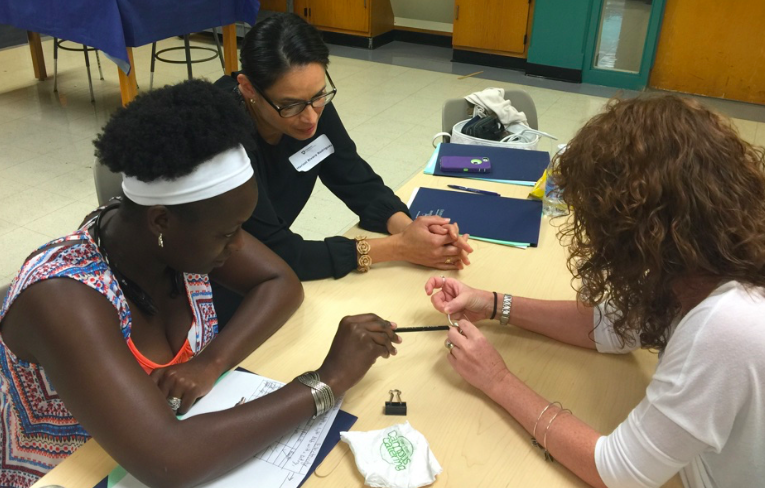 ALL teaching and learning is 
context dependent!

What are considerations for 
creating supportive contexts for 
teacher learning in science?
The Big Picture

high stakes testing • rapidly changing demographics • 
STEM college and career readiness
A Constellation of Supports Are Needed
Job embedded and inquiry-based
Across all levels of the professional continuum and educational system
In concert with school district administration, families and the community
Focus on capacity building and collaboration
Networks of expertise that include new voices and venues
Sensitivity to context
Genuine commitment to serve ALL children!
[Speaker Notes: Job embedded, coherent, focus on individual development and capacity building, teacher leadership and collaboration, involves administrators and community members]
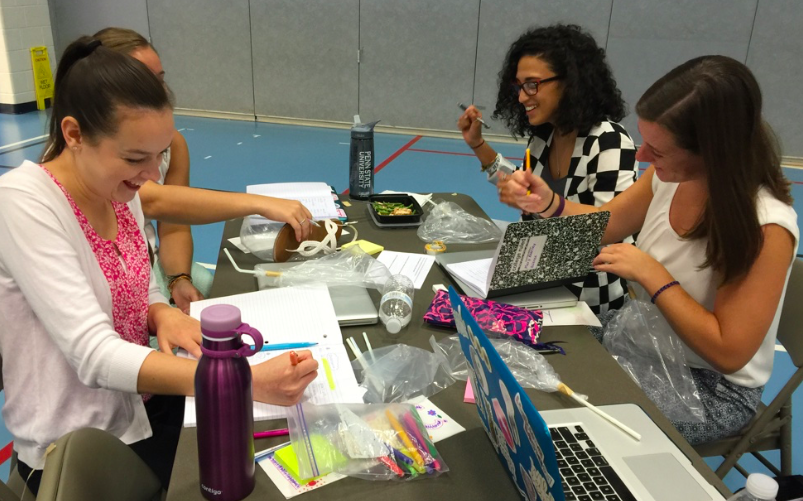 Learning from and through practice over time, in context, and with support
___________________

GOAL
Adopting an inquiry stance toward teaching and learning science
_____________________

VEHICLE
An Example:

State College Area School District 
 Penn State University 
Professional Development School Partnership
[Speaker Notes: Sharon’s work AND...]
What do you notice about...
...the role of teacher inquiry?
...the ways in which working across the professional continuum is addressed?
...how we learn from and through practice?
...how practice is made public?
...the features of a supportive environment?
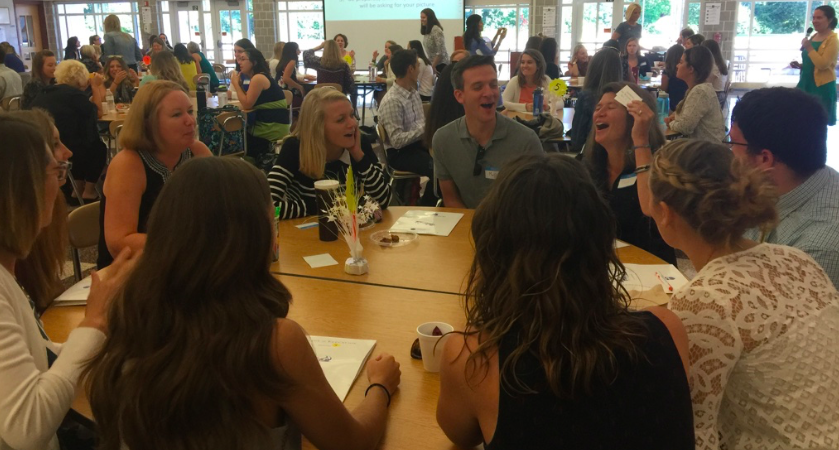 Practitioner Inquiry as 
Signature Pedagogy
Features of the PDS
Commitment to simultaneous renewal; research and practice inform one another
Preservice teachers engaged in a year-long internship
Mentor teachers engaged in ongoing professional development and leadership roles (e.g., co-teaching methods courses with university faculty)
Administrative and curriculum support at all levels
Cultural norms that support learning from practice
Examining practice as something that effective professionals do 
Making our practice and research public
Our Challenge:
To Change the Culture of the Profession
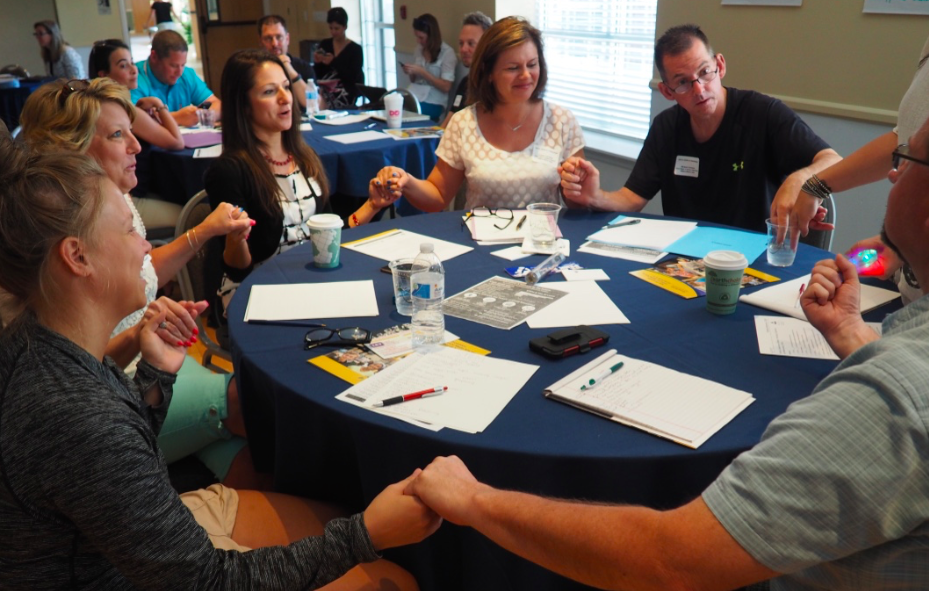 The Reward:
Rekindling Your Sense of Wonder
Revitalizing the Profession
[Speaker Notes: Disrupting negative narratives about the profession]
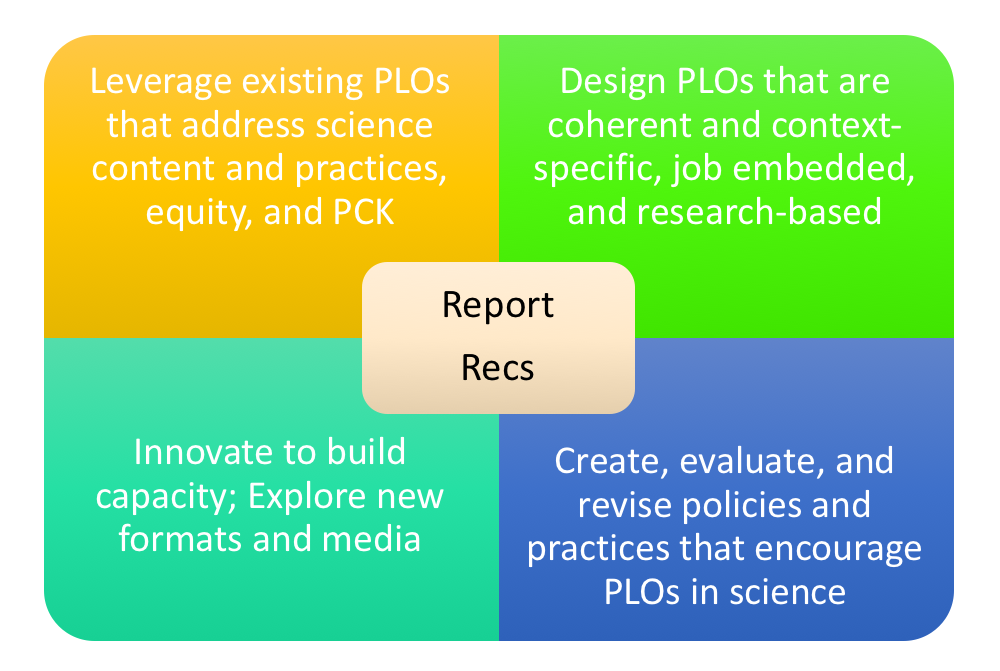 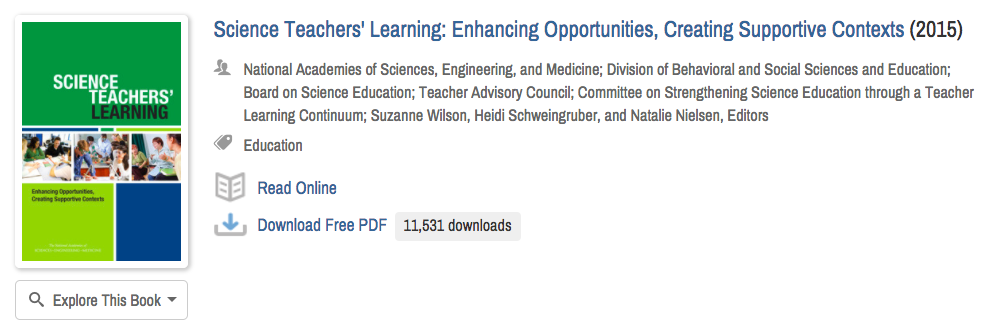 www.nap.edu
[Speaker Notes: Use the NRC report to leverage resources that support your ongoing learning as a professional]
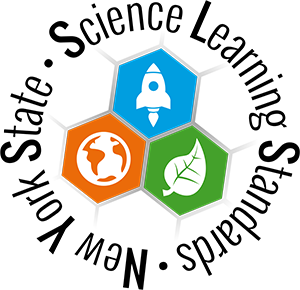 Educate • Inquire • Innovate • Inspire
My wish for you is that you are able to commit to the complex-problem solving work of 3D science teaching; that you nurture your students’ sense of wonder about how the world works; and that you find joy through engaging in your ongoing professional learning for years to come.
[Speaker Notes: Nurture the commitment to making teaching a joyful act that feeds our sense of wonder to support the learning of ALL children]
Thank you and stay in touch!

Carla Zembal-Saul
Penn State University
czem@psu.edu
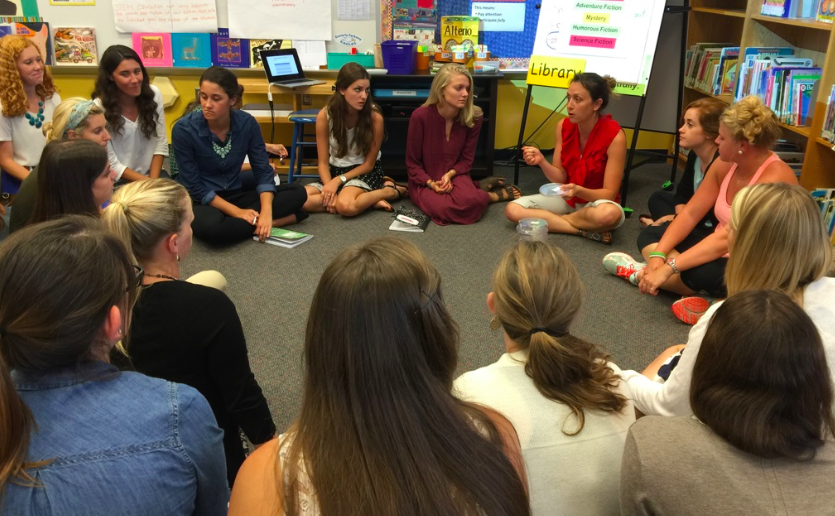 Discussion
[Speaker Notes: Questions]
How are you thinking about:
...the role of teacher inquiry?
...the ways in which working across the professional continuum is addressed?
...how we learn from and through practice?
...how practice is made public?
...3D educative curriculum?
...the features of a supportive environment?